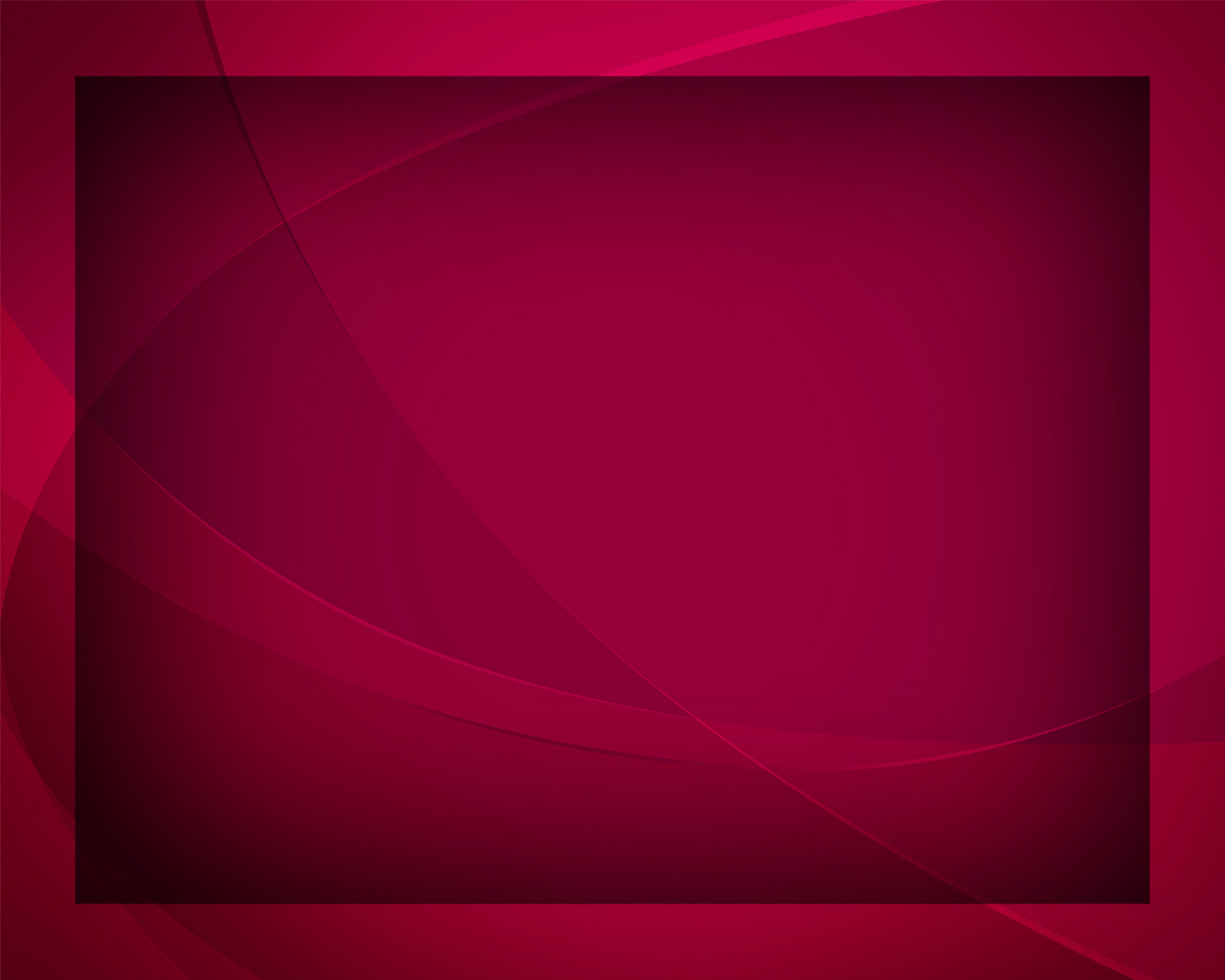 От сна восстав
Гимны надежды №121
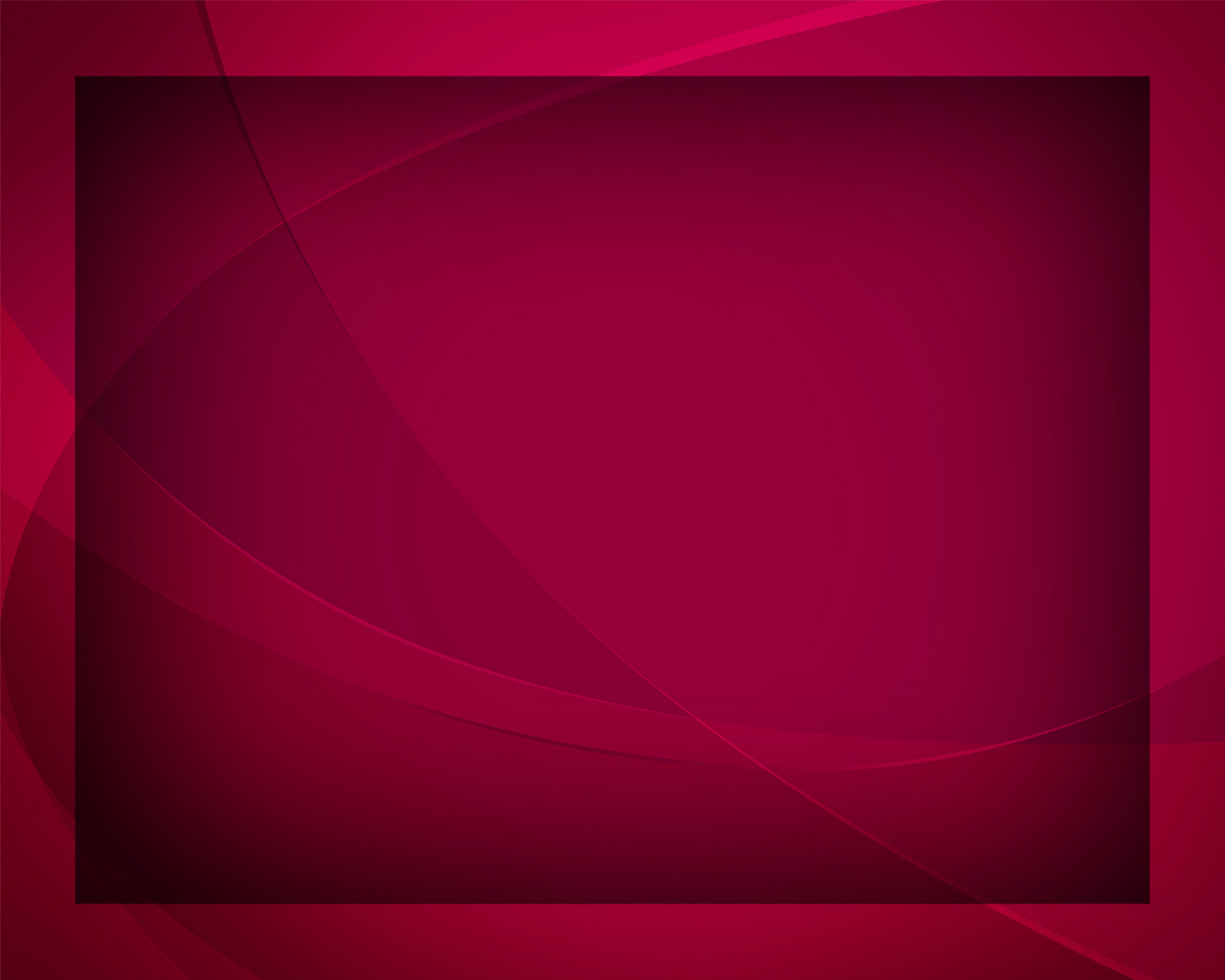 От сна восстав, 
в сей день святой 
Тебя, Отец, благодарим!
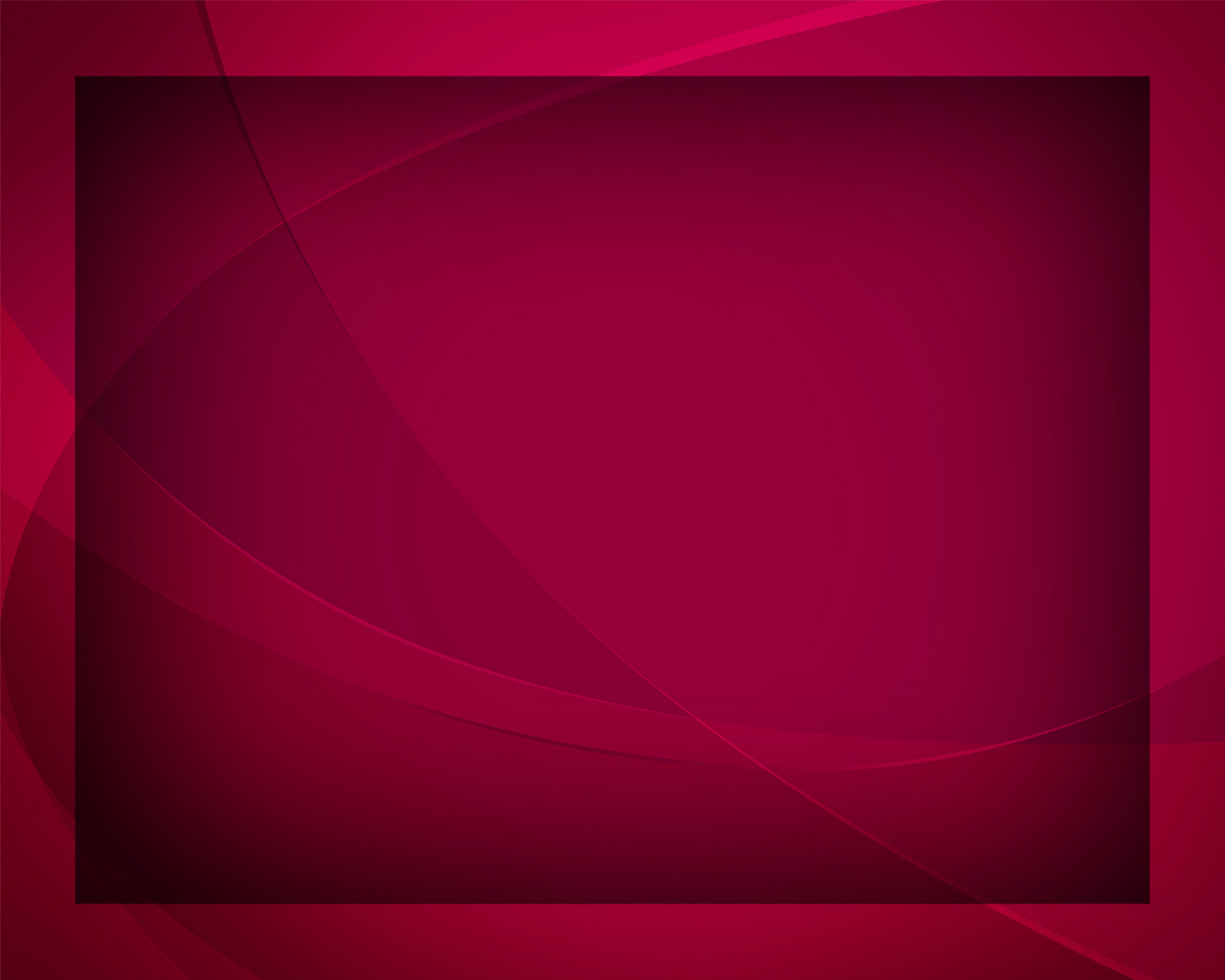 В благоговенье пред Тобой 
В смиренье сердца предстоим.
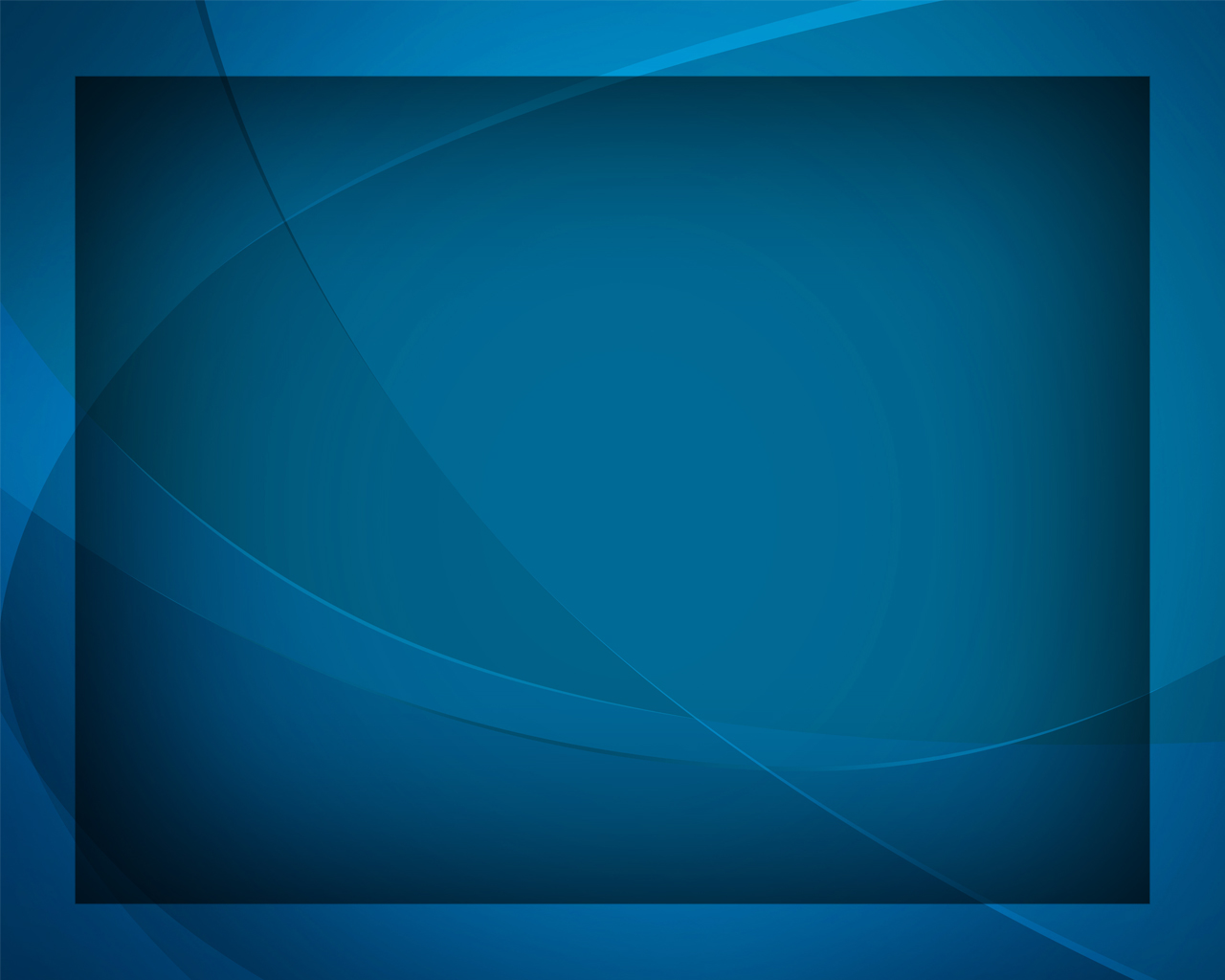 Ты ночью всех 
нас охранял 
Под сенью ангелов от зла,
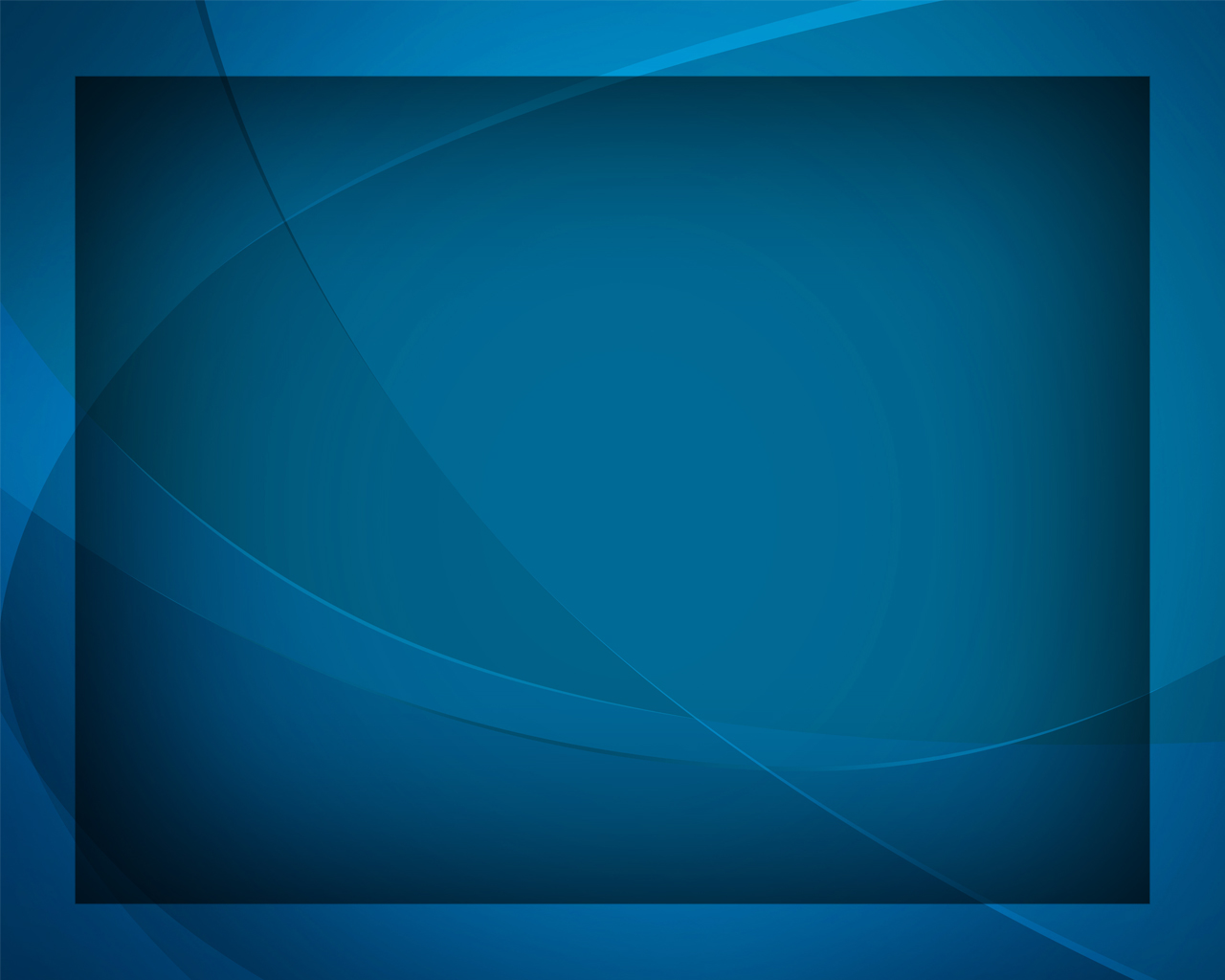 И в дом молитвы нас собрал, 
Когда заря 
небес взошла.
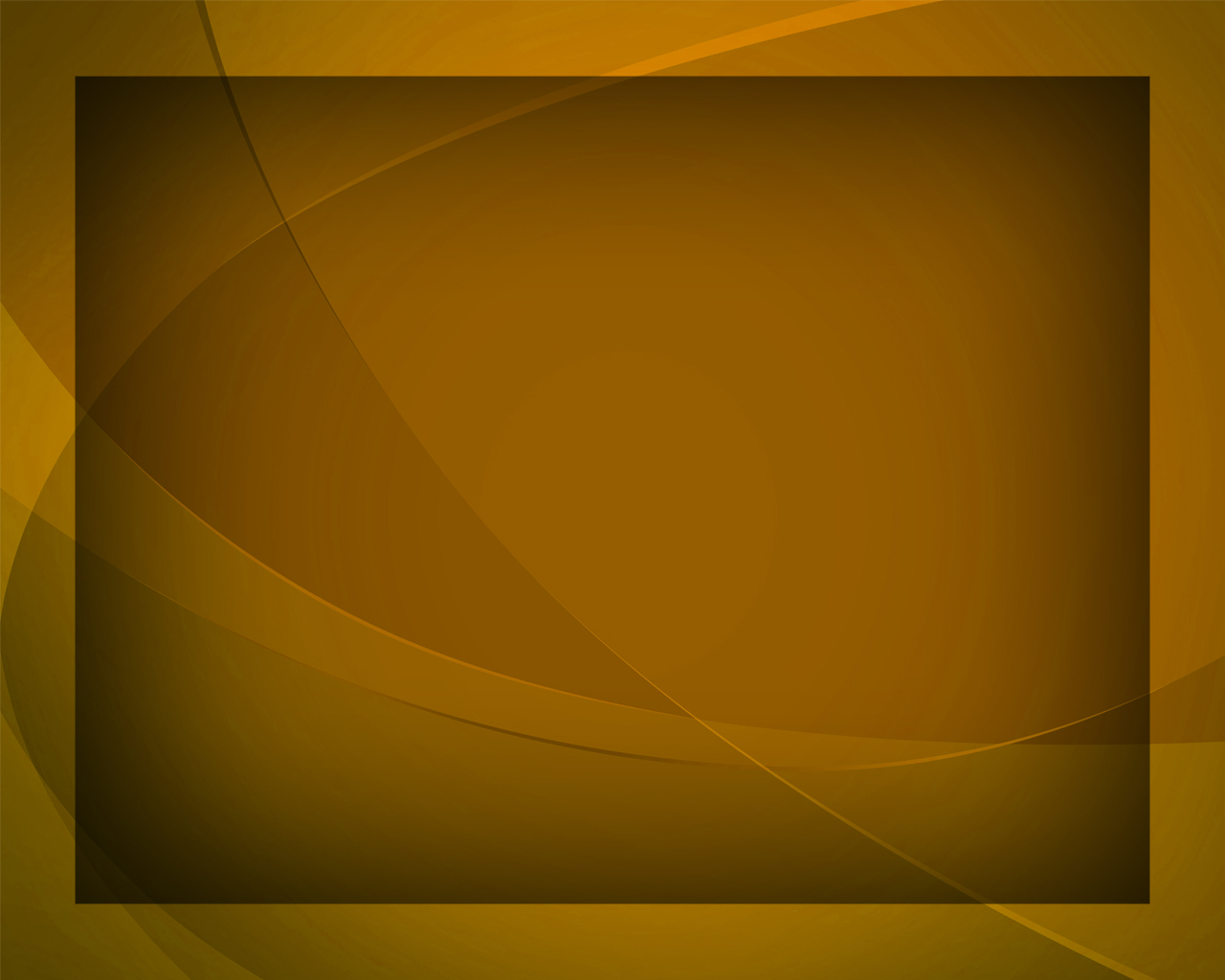 Ты, Отче, нас благослови,
Дай помощь нам 
в святом труде.
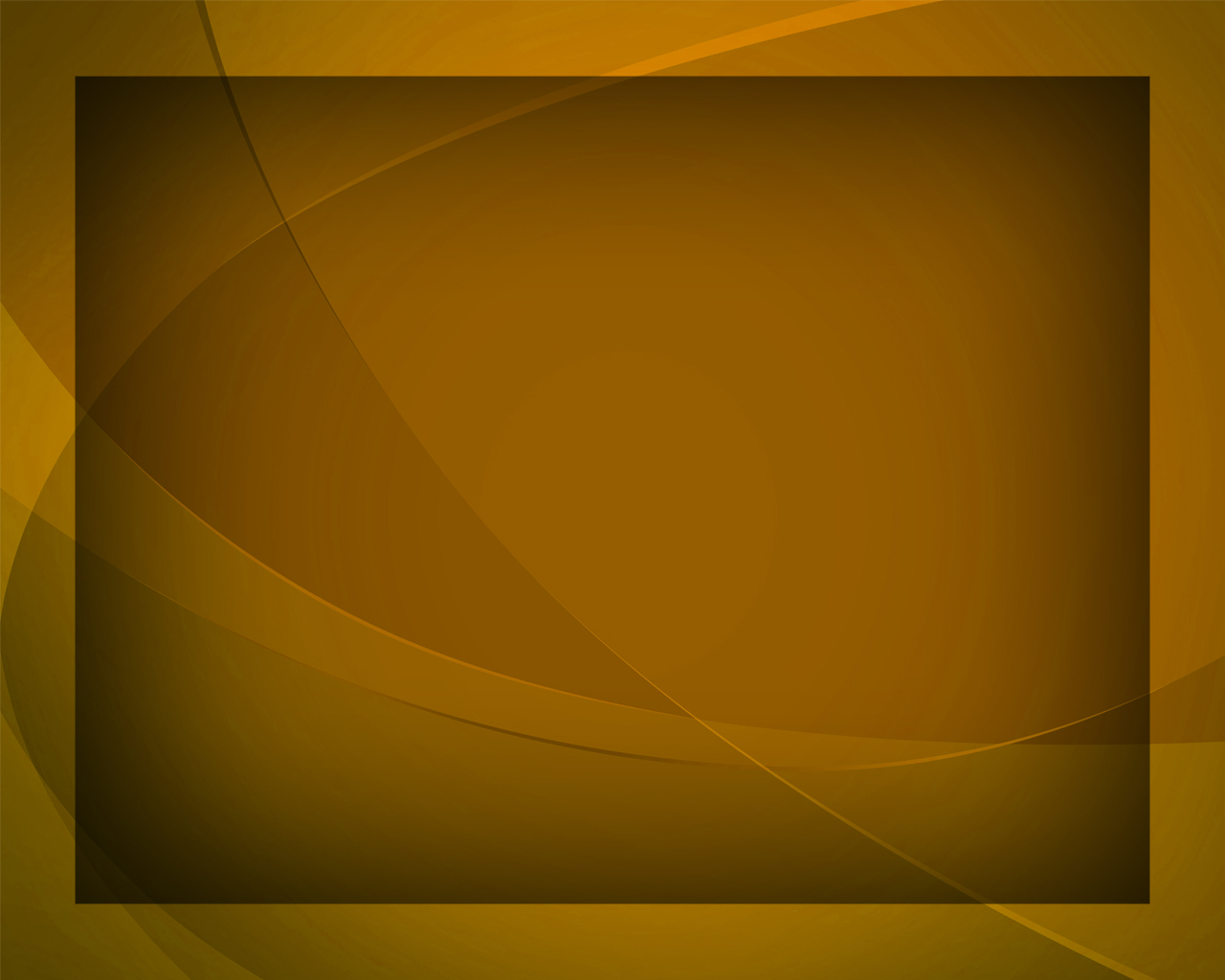 И в сей день 
мира и любви 
Дай быть с Тобой всегда, везде.
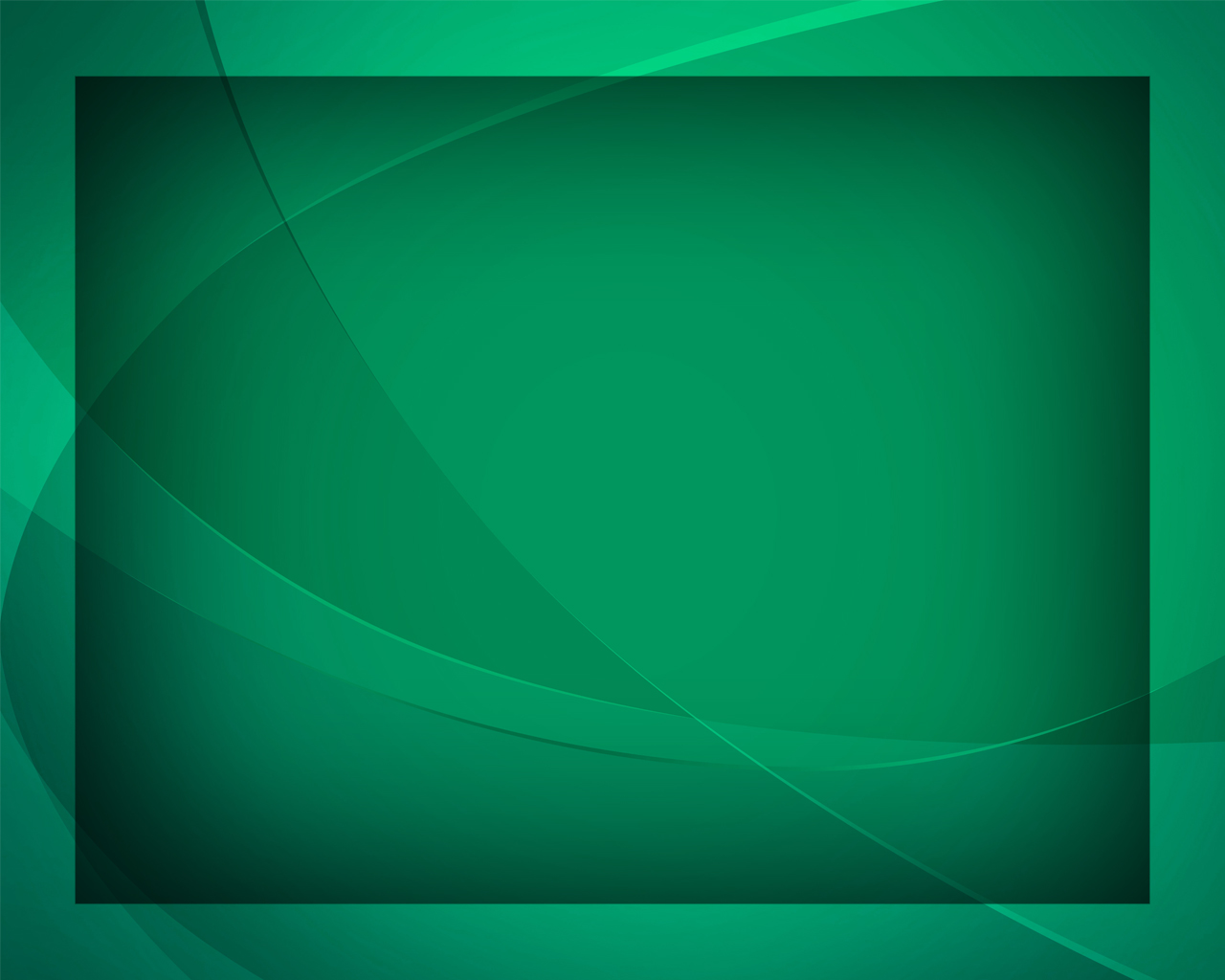 Свой Дух Святой на нас излей, 
Чтоб нам всем сердцем и душой,
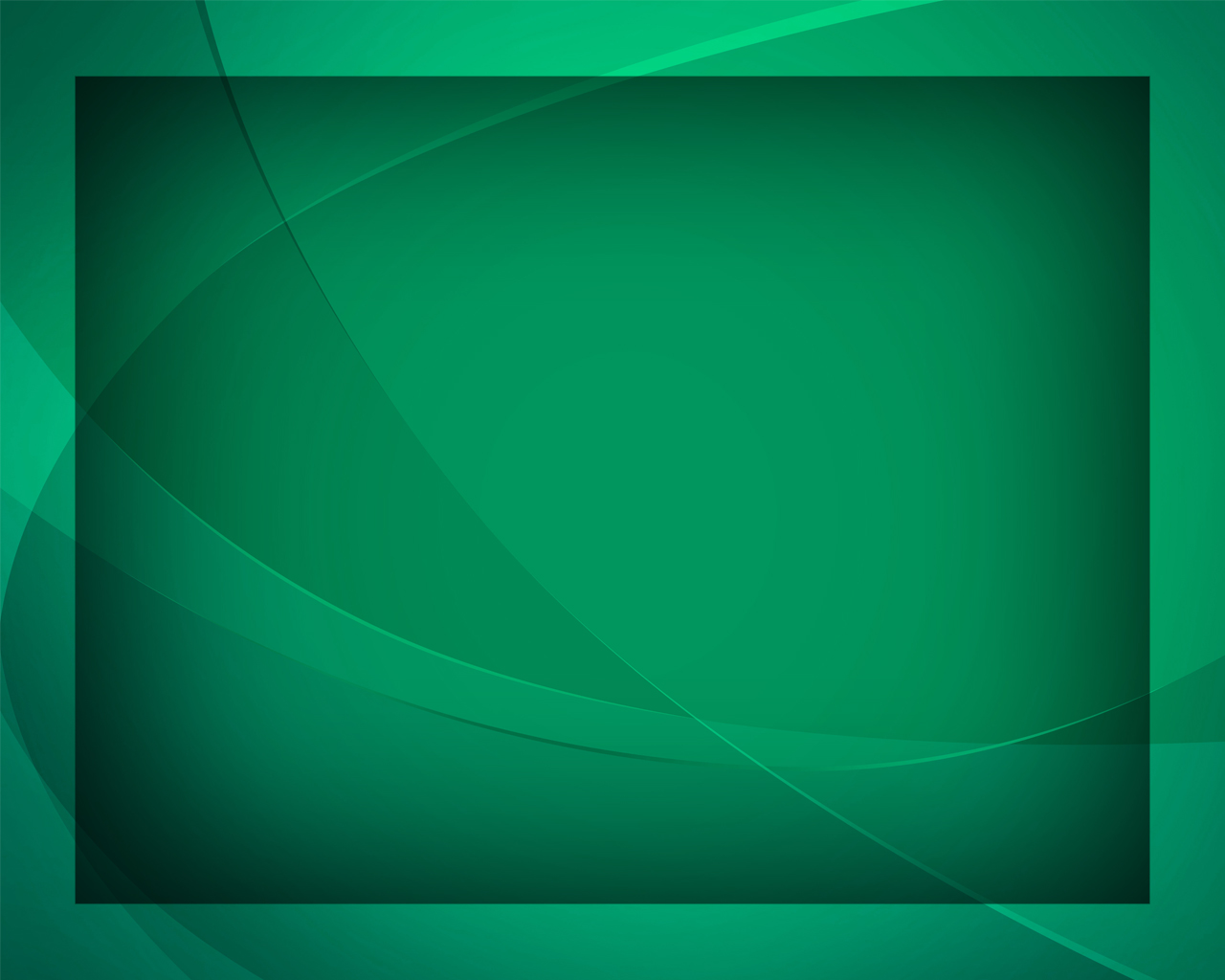 Оставив бремя всех скорбей, 
Тебя прославить 
в день святой.
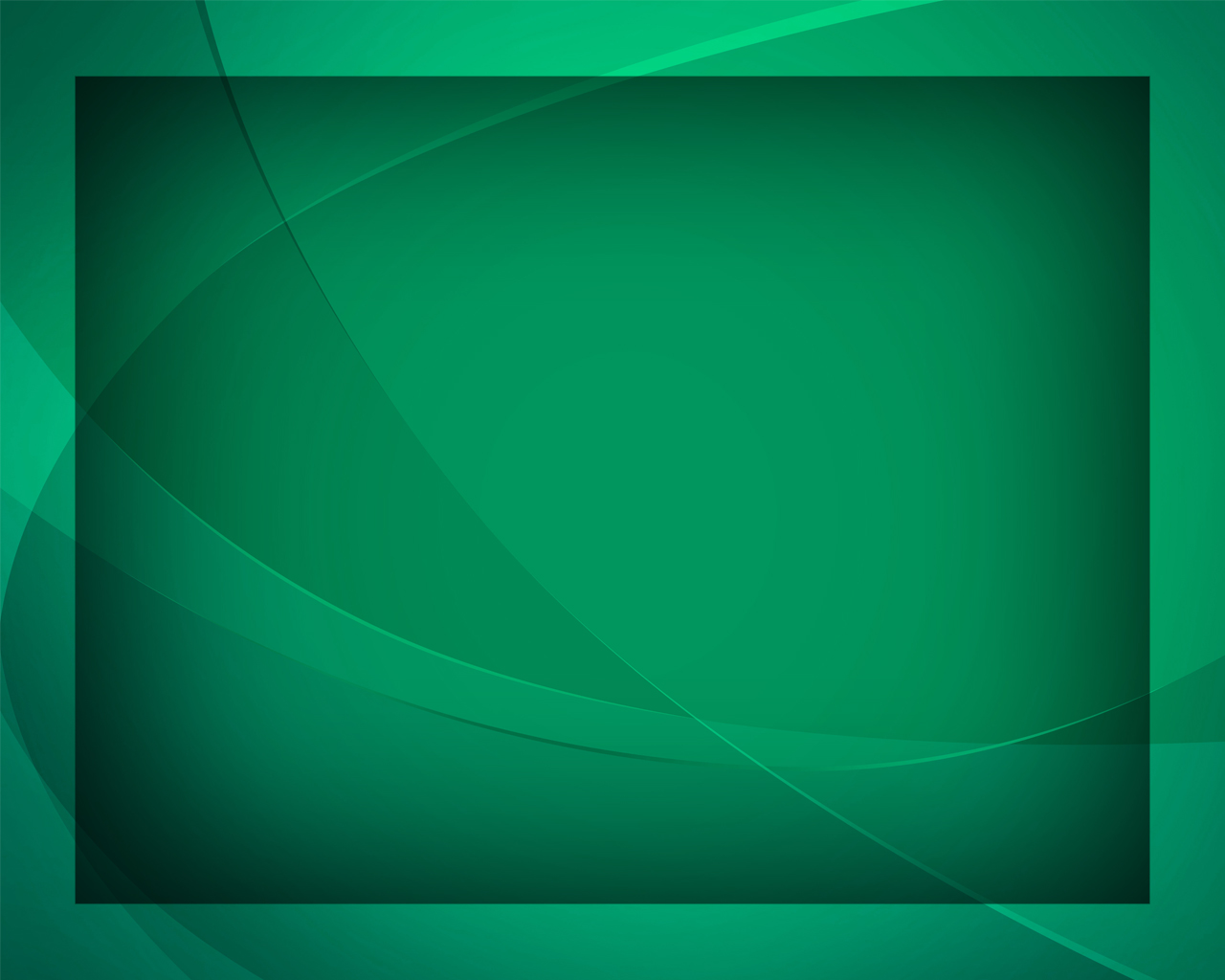